Midway Design Review
ASPECTS:  Airport Secure Perimeter Control System
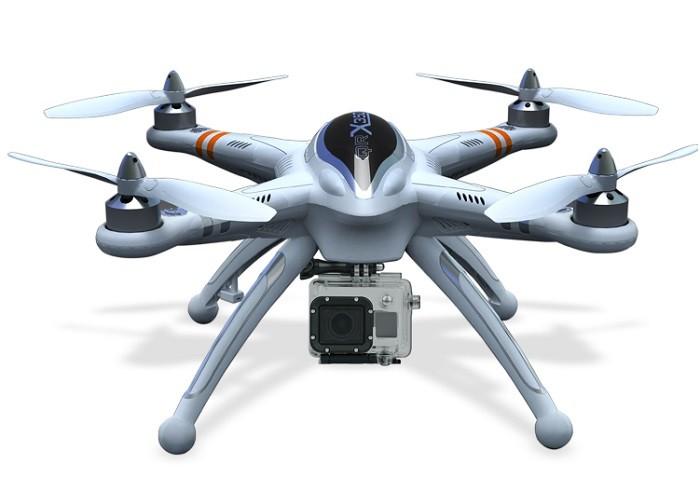 Team 2: 
Chris Boselli, Sandra McQueen, Jason Danis, Alex Breger
 December 3, 2015
Department of Electrical and Computer Engineering                               Advisor: Professor Looze
Department of Electrical and Computer Engineering                        Advisor: Professors Looze, Ni
The Group
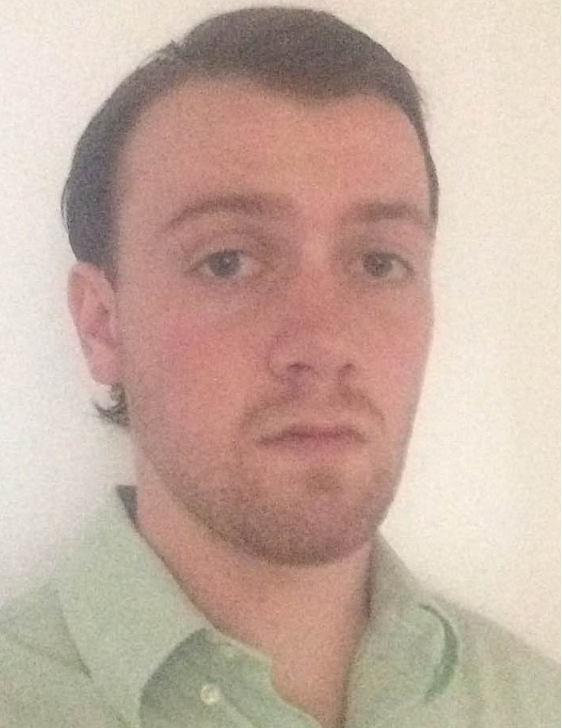 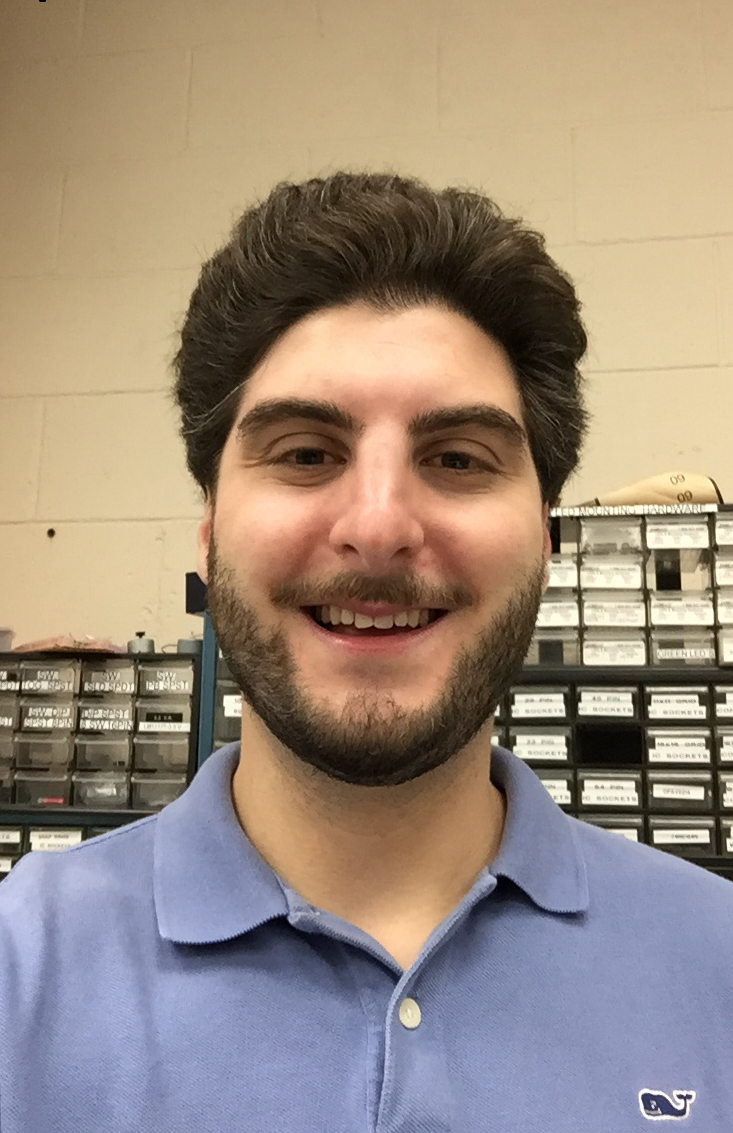 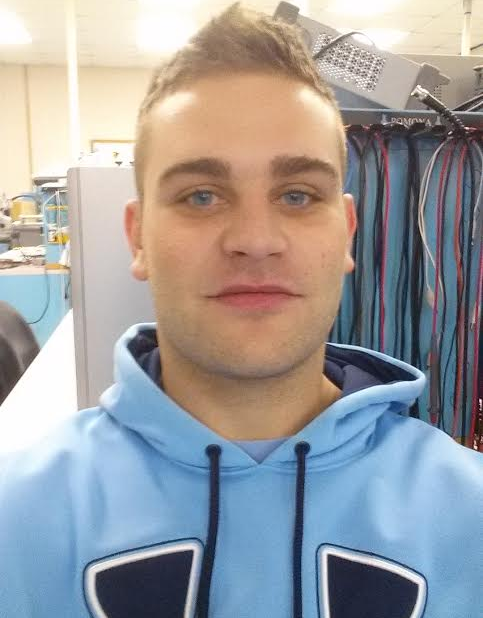 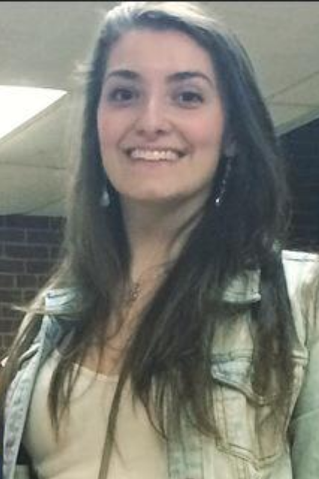 Jason Danis
            EE
Alex Breger
             EE
Sandra McQueen
EE
Chris Boselli
EE
Advisors:  Prof. Looze (ECE),   Prof. Ni (CEE),   Prof. Collura (CEE)
Department of Electrical and Computer Engineering                        Advisor: Professors Looze, Ni
The Problem
“An examination of 891 drone sightings reported to the Federal Aviation Administration over a 17-month period found more than half flew too close to an airport, prompting lawmakers to renew calls to tag the popular remote-controlled aircraft with electronic collars that would keep them away.”
-USA Today, 21 October 2015
Drones flying in the restricted airspace around airports present safety/security problems for the airports








Currently there is no universal means of regulating sUAS operations in this critical 5 mile radius
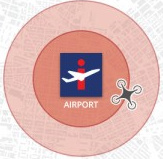 Department of Electrical and Computer Engineering                               Advisor: Professor Looze
Department of Electrical and Computer Engineering                        Advisor: Professors Looze, Ni
Geofencing
Geofencing is a way of creating virtual geographical boundaries.
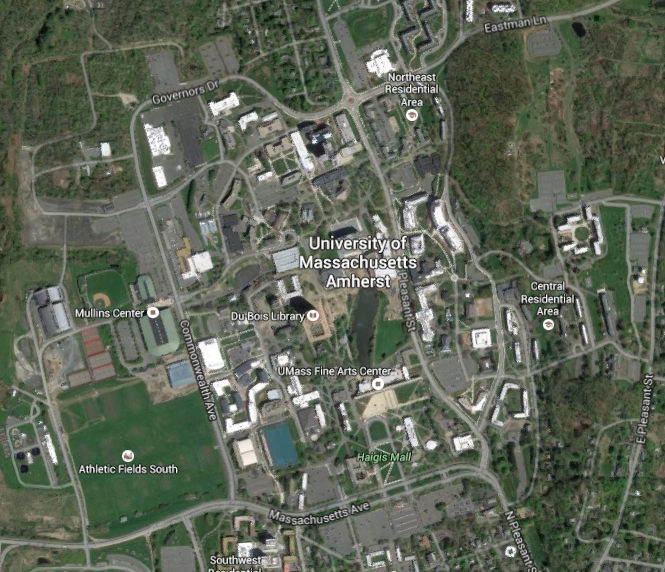 The area is defined by a point and a radius.

Used for industrial and marketing applications

Can be paired with hardware and software to simulate a physical barrier
Department of Electrical and Computer Engineering                               Advisor: Professor Looze
Department of Electrical and Computer Engineering                        Advisor: Professors Looze, Ni
Design Overview
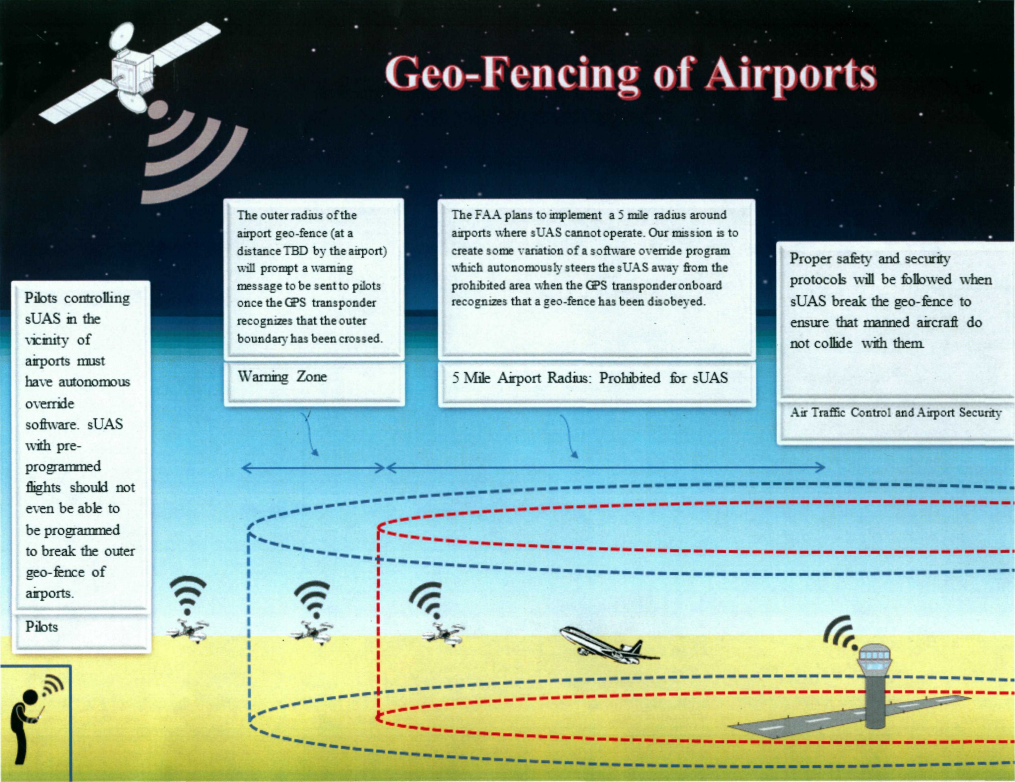 Artist:
Jared Geller
UMass Amherst
CEE Department
Department of Electrical and Computer Engineering                               Advisor: Professor Looze
Department of Electrical and Computer Engineering                        Advisor: Professors Looze, Ni
System Requirements
Department of Electrical and Computer Engineering                               Advisor: Professor Looze
Department of Electrical and Computer Engineering                        Advisor: Professors Looze, Ni
Inputs
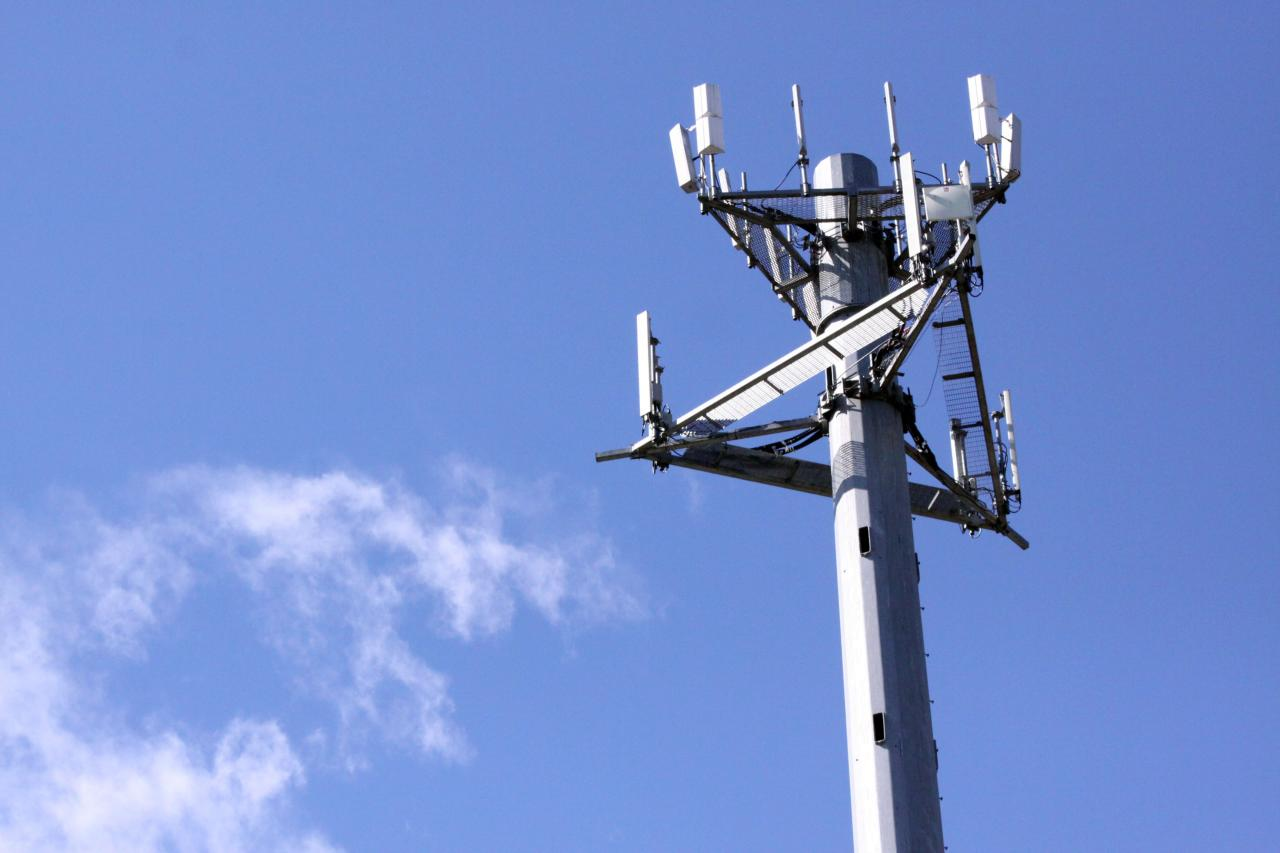 GPS data updating multiple times per second
Adafruit FONA for pinpointing UAV location, 2 Hz update

Existing cellular infrastructure
Microcontroller communicates with user via 3G/4G antenna

Coordinates of Geofenced zones, retrieved from online database

Enclosure to house system
Attaches to the drone externally
Department of Electrical and Computer Engineering                               Advisor: Professor Looze
Department of Electrical and Computer Engineering                        Advisor: Professors Looze, Ni
Outputs
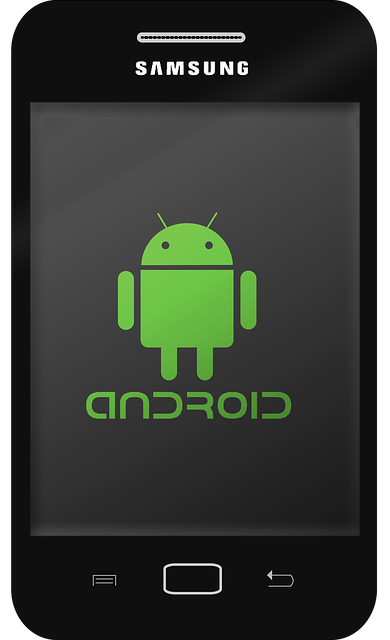 Alert at user interface allowing >10 seconds advance warning
1000 ft buffer zone
WARNING
!
Eliminates the threat once a breach of the critical airspace has been detected
Automatic Land function activated by Raspberry Pi

Safe airspace for passenger and commercial vehicles
Eliminates risk of accidents caused by user error
Your aircraft is approaching Bradley International Airport.
Department of Electrical and Computer Engineering                               Advisor: Professor Looze
Department of Electrical and Computer Engineering                        Advisor: Professors Looze, Ni
High Level Block Diagram
Drone I/O Subsystem
Geofencing Module 
(Custom Enclosure)
Drone Flight Control System
(Already Installed)
Drone Body
Internet
User/Airport Notification
Department of Electrical and Computer Engineering                               Advisor: Professor Looze
Department of Electrical and Computer Engineering                        Advisor: Professors Looze, Ni
Detailed Block Diagram (Original Solution)
Drone IO System (e.g. PX4 or native USB)
Our Geofencing Module (PCB enclosure)
Controller (Raspberry Pi)
USB Power
Wired Drone Interface
Geofencing Code
USB
ADS-B Out Subsystem
ADS-B  Antenna
Serial Digital In
GPS In Subsystem
3G/4G Out
Flight Code (ArduPilot or existing autopilot software)
GPS Antenna
Drone Flight Controller
3G/4G Antenna
Drone Flight Control System
Drone Body
User Device Controller
App Fetch Server (Raspberry Pi)
3G/4G In
GUI
Server Code
App Code
3G/4G Antenna
User/Airport Device with Notification App
Internet
Department of Electrical and Computer Engineering                               Advisor: Professor Looze
Department of Electrical and Computer Engineering                        Advisor: Professors Looze, Ni
Detailed Block Diagram (Modified Solution)
I/O System
Our Geofencing Module (Enclosure)
Wired Drone Interface
Controller (Raspberry Pi)
USB Power
USB
Geofencing Code
3G DONGLE
Serial Digital In
GPS Communication
GPS In Subsystem
3G/4G Communication
Flight Code (ArduPilot)
GPS Antenna
3G/4G Antenna
Drone Flight Controller
Drone Flight Control System
Drone Body
Geofencing Coordinate Server (Rasberry Pi)
3G/4G In
User Text Alert
3G/4G Antenna
Airport Email Alert
User/Airport Notification
Internet
Department of Electrical and Computer Engineering                               Advisor: Professor Looze
Department of Electrical and Computer Engineering                        Advisor: Professors Looze, Ni
Proposed MDR Deliverables
Demonstration of interpreting GPS data with microcontroller 
Clear of geofenced area?
Quick response
LED indication

Demonstration of functioning GPS tracking and data logging
Transmit to microcontroller

Copter assembled/tested

Notification System
3G communication with cell phone

Create app server
Test communication with external device
Department of Electrical and Computer Engineering                               Advisor: Professor Looze
Department of Electrical and Computer Engineering                        Advisor: Professors Looze, Ni
DemonstrationofDeliverables
Department of Electrical and Computer Engineering                               Advisor: Professor Looze
Department of Electrical and Computer Engineering                        Advisor: Professors Looze, Ni
Drone Assembly
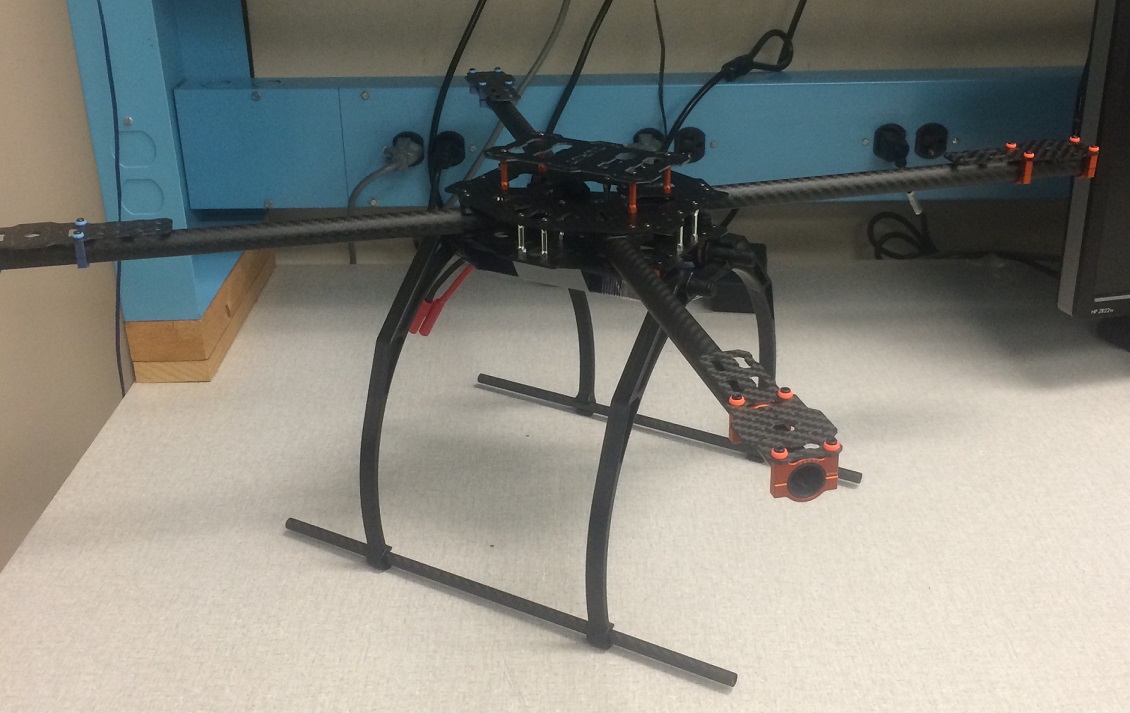 Carbon fiber frame fully assembled

Motor mounts and battery mounted in place

Waiting for rest of parts to arrive (ordered 4+ weeks ago)
Department of Electrical and Computer Engineering                               Advisor: Professor Looze
Department of Electrical and Computer Engineering                        Advisor: Professors Looze, Ni
GPS Tracking and Data Logging
I/O System
Our Geofencing Module (Enclosure)
Wired Drone Interface
Controller (Raspberry Pi)
USB Power
USB
Geofencing Code
3G DONGLE
Serial Digital In
GPS Communication
GPS Communication
GPS In Subsystem
3G/4G Communication
Flight Code (ArduPilot)
GPS Antenna
GPS Antenna
3G/4G Antenna
Drone Flight Controller
Drone Flight Control System
Drone Body
Geofencing Coordinate Server (Rasberry Pi)
3G/4G In
User Text Alert
3G/4G Antenna
Airport Email Alert
User/Airport Notification
Internet
Department of Electrical and Computer Engineering                               Advisor: Professor Looze
Department of Electrical and Computer Engineering                        Advisor: Professors Looze, Ni
GPS Tracking & Data Logging - Overview
Software for receiving satellite information with FONA breakout chip ready and tested

Just need passive antenna (ordered 9 days ago)

Developed algorithm on Raspberry Pi:

Initiates upon startup

Runs continuously in background while Raspberry Pi is on

Does not disrupt regular functionality of Raspberry Pi

Parses GPS In data into comprehensible latitude/longitude coordinates along with other important satellite data (NMEA format)

Longitude and latitude parameters passed into the data interpretation algorithm
Department of Electrical and Computer Engineering                               Advisor: Professor Looze
Department of Electrical and Computer Engineering                        Advisor: Professors Looze, Ni
What does the satellite data look like?
NMEA Raw Data Received by FONA chip
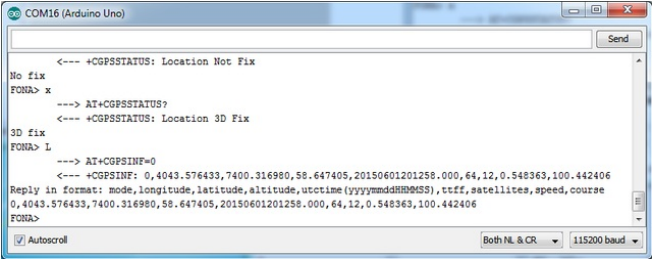 Department of Electrical and Computer Engineering                               Advisor: Professor Looze
Department of Electrical and Computer Engineering                        Advisor: Professors Looze, Ni
What does the satellite data look like?
NMEA Raw Data Received by FONA chip
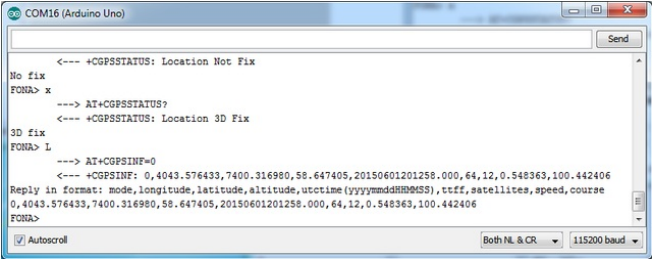 Numbers in this line stand for various data associated with the drone
latitude/longitude coordinates
altitude
speed
direction of travel
Department of Electrical and Computer Engineering                               Advisor: Professor Looze
Department of Electrical and Computer Engineering                        Advisor: Professors Looze, Ni
Next Steps
Desired line of data is sent from FONA to on board Raspberry Pi controller through hard wired TX/RX pins

This line must then be parsed so data can be understood and easily accessed by other algorithms through simple commands
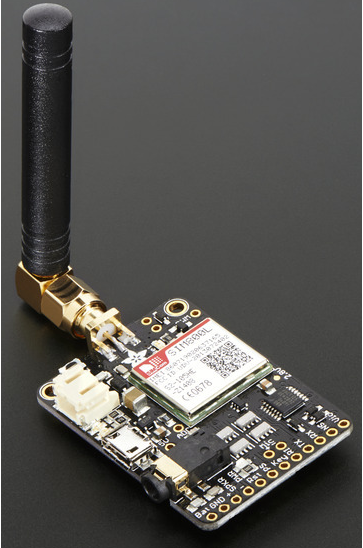 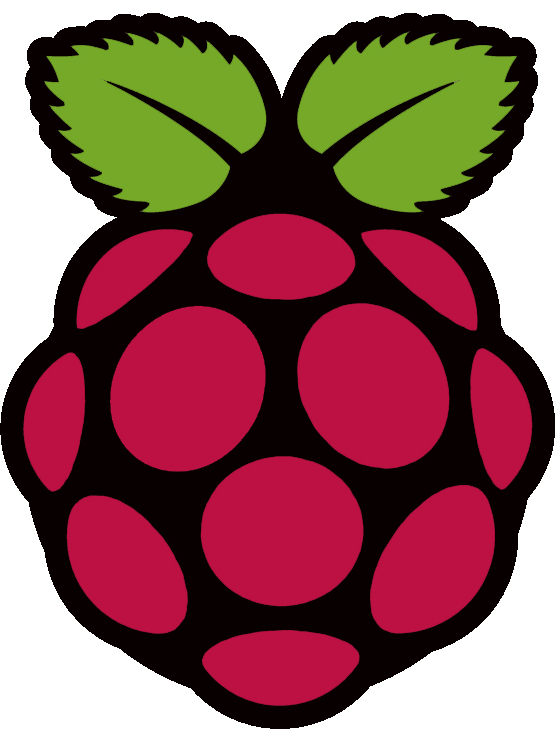 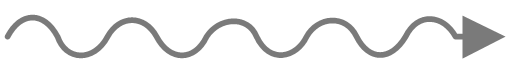 Department of Electrical and Computer Engineering                               Advisor: Professor Looze
Department of Electrical and Computer Engineering                        Advisor: Professors Looze, Ni
Parsing the Data
Pynmea2 

Python library for the NMEA 0183 protocol

Based on “pynmea” written by Becky Lewis

Parses data and into separate data variables that can be called individually
Department of Electrical and Computer Engineering                               Advisor: Professor Looze
Department of Electrical and Computer Engineering                        Advisor: Professors Looze, Ni
Summary of Function
The algorithm:

Begins executing at startup and runs in background as an infinite loop

Establishes/verifies communication with FONA

Begins continuously pulling GPS In data

Imports and runs desired data line through Pynmea2 

Formats parsed components so each data value can be retrieved individually by other subsystems through simple commands

Logs desired data for later use
Department of Electrical and Computer Engineering                               Advisor: Professor Looze
Department of Electrical and Computer Engineering                        Advisor: Professors Looze, Ni
GPS Data interpretation
I/O System
Our Geofencing Module (Enclosure)
Wired Drone Interface
Controller (Raspberry Pi)
USB Power
USB
Geofencing Code
3G DONGLE
Serial Digital In
GPS Communication
3G/4G Communication
GPS In Subsystem
Flight Code (ArduPilot)
3G/4G Antenna
GPS Antenna
Drone Flight Controller
Drone Flight Control System
Drone Body
Geofencing Coordinate Server (Rasberry Pi)
3G/4G In
User Text Alert
3G/4G Antenna
Airport Email Alert
User/Airport Notification
Internet
Department of Electrical and Computer Engineering                               Advisor: Professor Looze
Department of Electrical and Computer Engineering                        Advisor: Professors Looze, Ni
GPS Data Interpretation - Overview
Coded geofencing algorithm to determine if FONA chip is within a specified radius of a fixed location

Raspberry Pi determines if it is inside geofenced area, inside buffer zone, or clear of restricted space
Notification code implemented inside buffer zone

LED indication

Yellow in buffer zone, red in geofenced area
No LEDs when clear of restricted space
Lon
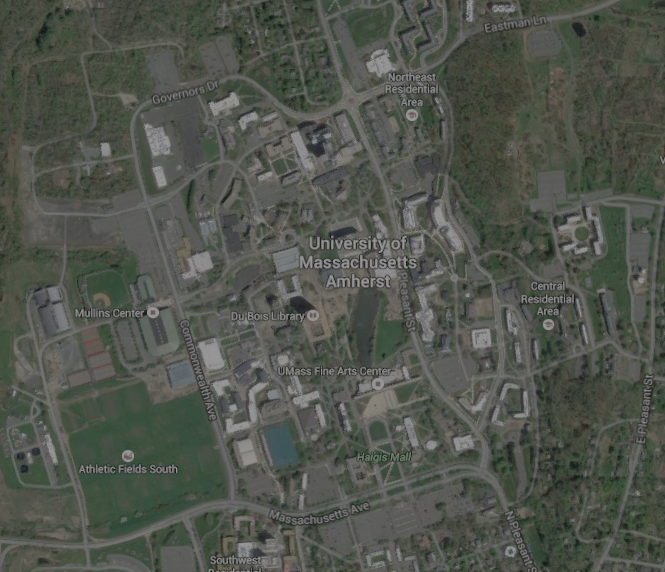 Distance
Lat
Department of Electrical and Computer Engineering                               Advisor: Professor Looze
Department of Electrical and Computer Engineering                        Advisor: Professors Looze, Ni
GPS Data Interpretation - Outside Geofence
Department of Electrical and Computer Engineering                        Advisor: Professors Looze, Ni
GPS Data Interpretation - Buffer Zone
Department of Electrical and Computer Engineering                        Advisor: Professors Looze, Ni
GPS Data Interpretation - Inside Geofence
Department of Electrical and Computer Engineering                        Advisor: Professors Looze, Ni
Notification System
I/O System
Our Geofencing Module (Enclosure)
Controller (Raspberry Pi)
Wired Drone Interface
USB Power
USB
Geofencing Code
3G DONGLE
Serial Digital In
3G/4G Communication
GPS Communication
GPS In Subsystem
Flight Code (ArduPilot)
3G/4G Antenna
GPS Antenna
Drone Flight Controller
Drone Flight Control System
Drone Body
Geofencing Coordinate Server (Rasberry Pi)
User Text Alert
3G/4G In
Airport Email Alert
Internet
User/Airport Notification
Department of Electrical and Computer Engineering                               Advisor: Professor Looze
Department of Electrical and Computer Engineering                        Advisor: Professors Looze, Ni
Notification System - Overview
Communication established between  Raspberry Pi and FONA

Texting function automated in Python

Initial text message warns user when buffer zone is breached
SMS received within 10 seconds of transmission
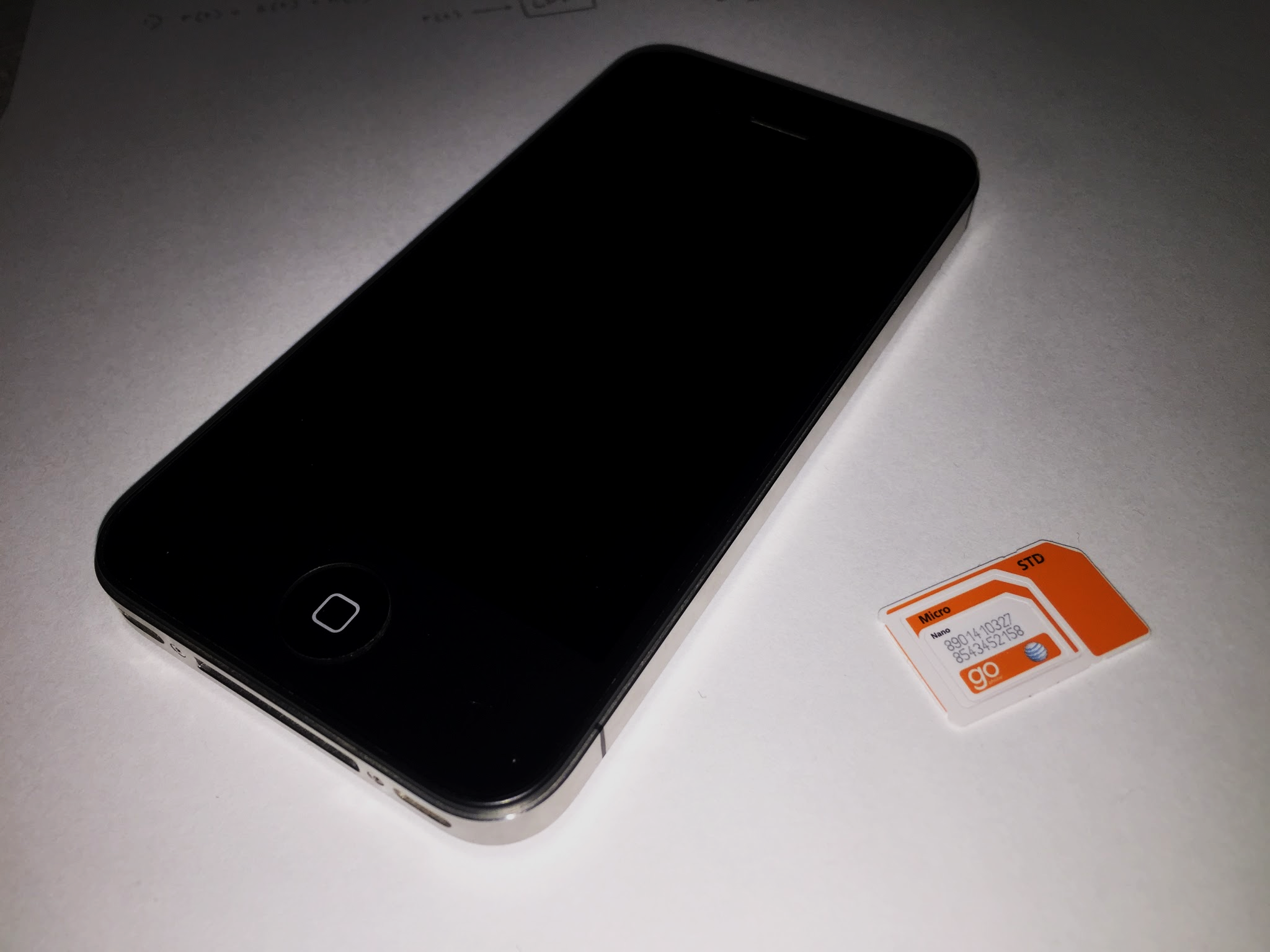 Second message notifies user  when  UAV has been cleared of the buffer zone
Pings antenna
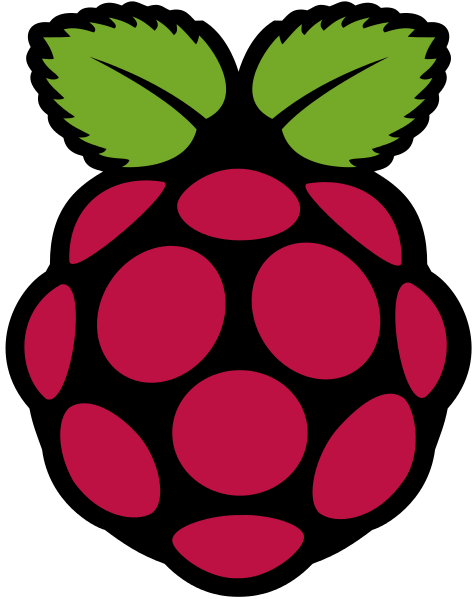 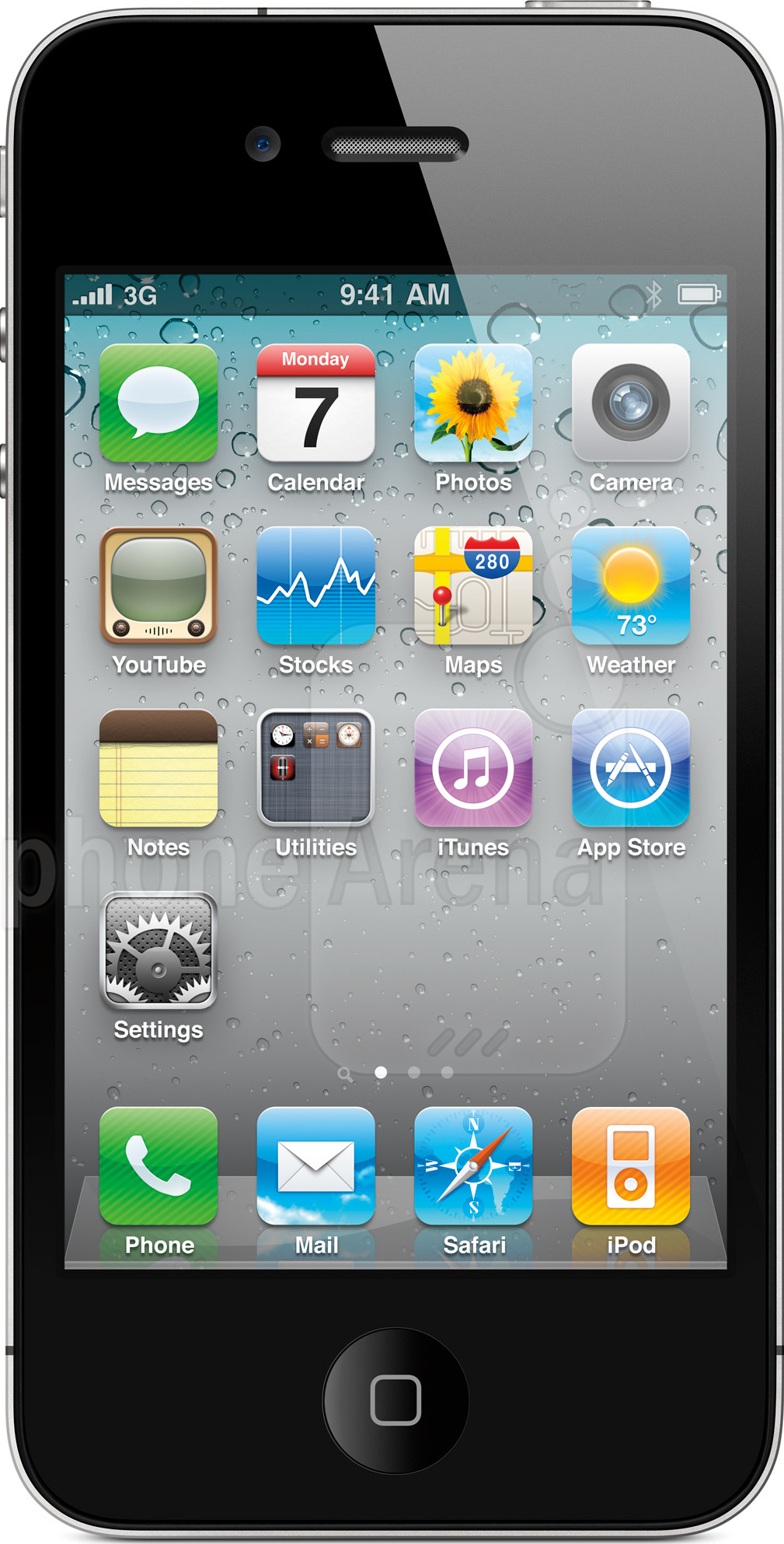 AT Command
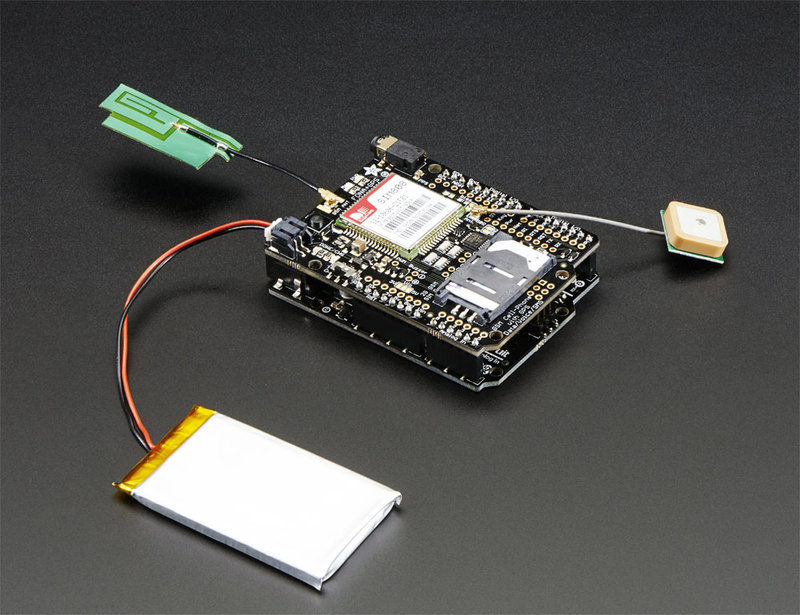 Response
Message Sent
GSM Network (AT&T)
Phone
Raspberry Pi
FONA 3G Device
Department of Electrical and Computer Engineering                               Advisor: Professor Looze
Department of Electrical and Computer Engineering                        Advisor: Professors Looze, Ni
Notification System
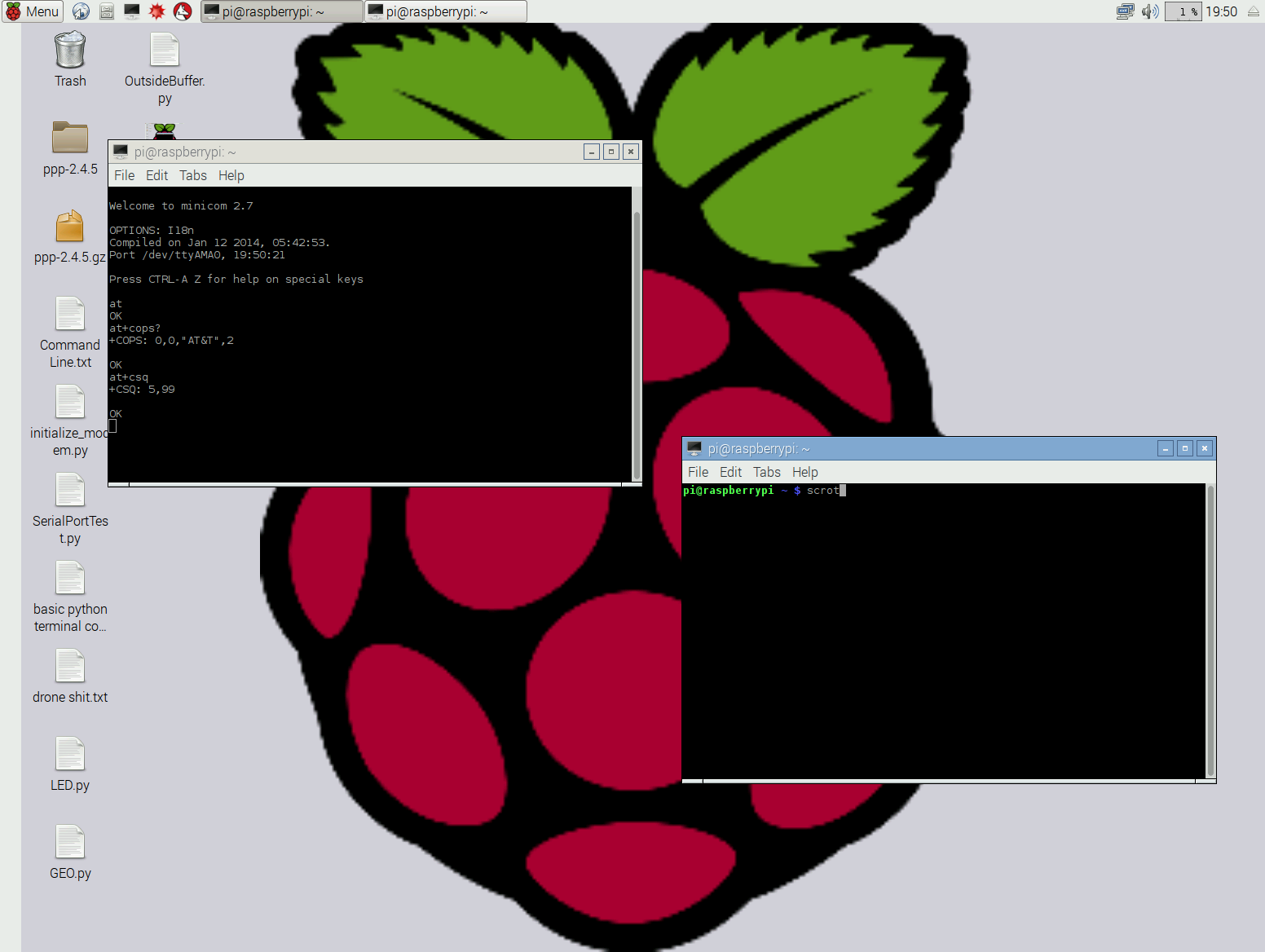 Below: Python script for sending text message
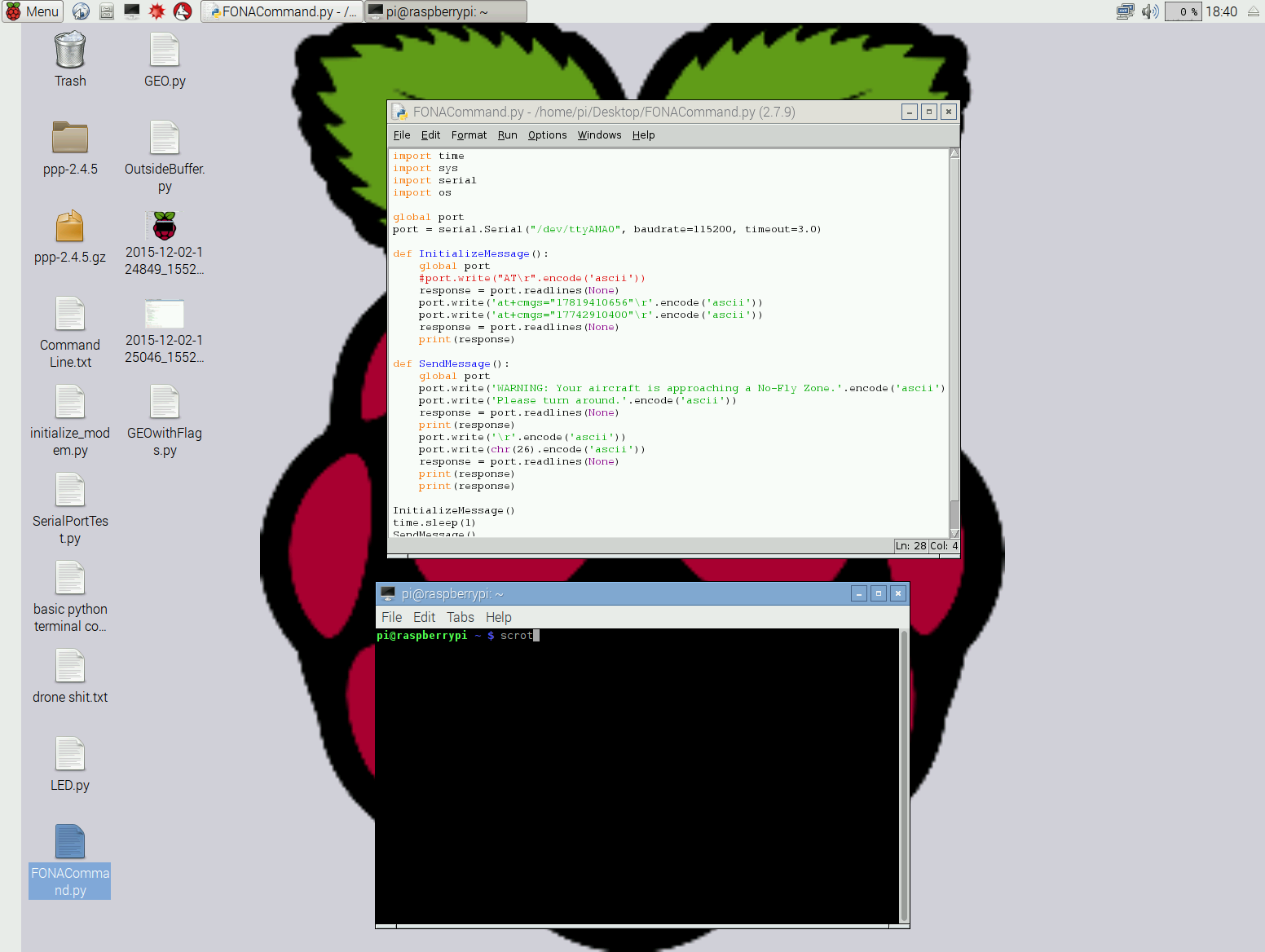 Signal  strength in dB (should be 5 or greater)
Above: Minicom terminal displaying the Raspberry Pi/FONA interface
Department of Electrical and Computer Engineering                               Advisor: Professor Looze
Department of Electrical and Computer Engineering                        Advisor: Professors Looze, Ni
Geofencing Coordinate Server
I/O System
Our Geofencing Module (Enclosure)
Wired Drone Interface
Controller (Raspberry Pi)
USB Power
USB
Geofencing Code
3G DONGLE
Serial Digital In
GPS Communication
GPS In Subsystem
3G/4G Communication
Flight Code (ArduPilot)
GPS Antenna
3G/4G Antenna
Drone Flight Controller
Drone Flight Control System
Drone Body
Geofencing Coordinate Server (Raspberry Pi)
3G/4G In
User Text Alert
3G/4G Antenna
Airport Email Alert
User/Airport Notification
Internet
Department of Electrical and Computer Engineering                               Advisor: Professor Looze
Department of Electrical and Computer Engineering                        Advisor: Professors Looze, Ni
Geofencing Coordinate Server  -  Overview
Image of Server During Operation
Key Functions of Subsystem:
store geofencing data in .txt files on host FTP file server
dynamically sync files with drone-client at custom intervals 

Subsystem Components:
host device:   Raspberry Pi Model B+ w/current version of Raspian OS (Linux)
open source GNU vsftp package to enable FTP server functionality on Linux device
data file/s maintained on host in .txt format

client device:  2nd Raspberry Pi on-board geofence module 
FTP retrieval script or program executing on client

Desired Qualities of Subsystem:
low-latency communication between client and host 
(< 10 seconds sufficient)

drone-client will dynamically receive new coordinate data:
(1) client enters new region
(2) updated coordinate file available
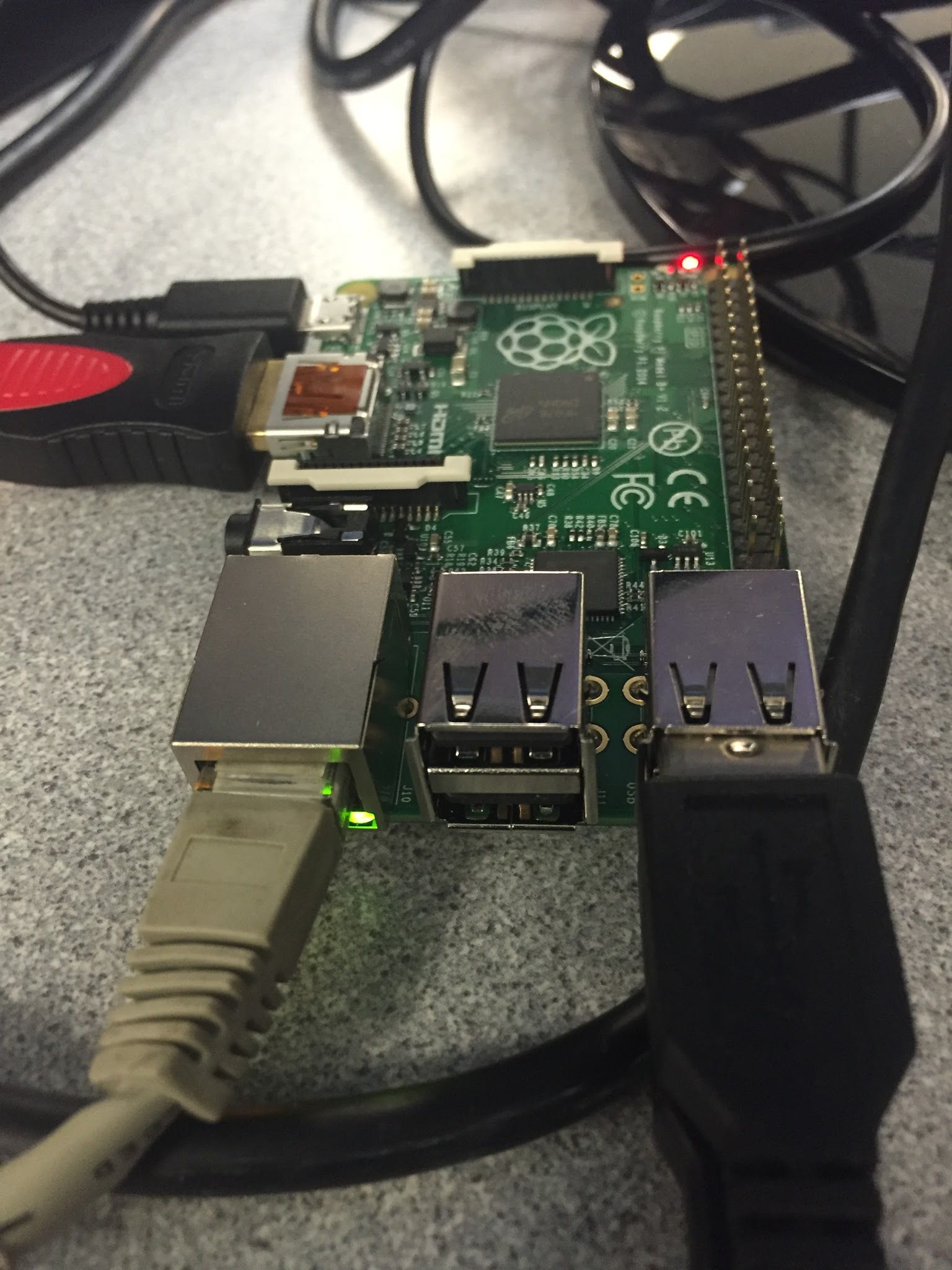 geofence radius (ft)
latitude
longitude
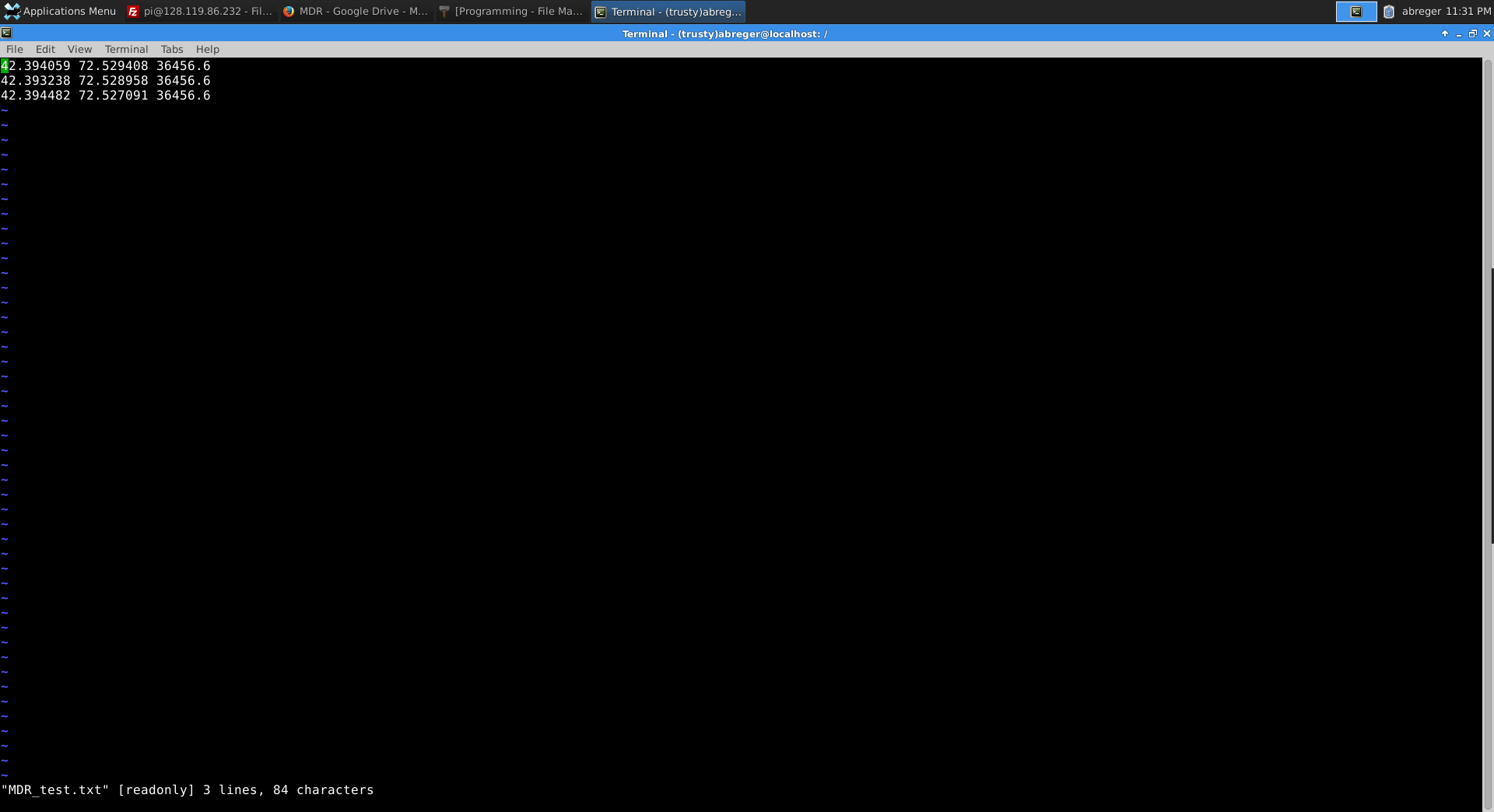 Sample Geofencing 
Data File (.txt)
Department of Electrical and Computer Engineering                               Advisor: Professor Looze
Department of Electrical and Computer Engineering                        Advisor: Professors Looze, Ni
Geofencing Coordinate Server  -  Host Configuration
physical host is FTP server running on Raspberry Pi Model B+ (w/Raspian OS)


must install GNU’s official vsftpd protocol for enabling native FTP behavior in Linux
		-sudo apt-get install vsftpd 





should also edit FTP configuration file ‘/etc/vsftpd.conf’ to enable:
     -read permissions (but disable writes)
              -auto-run on system startup 


identify host device’s IP address:
	    -enter ifconfig command to check
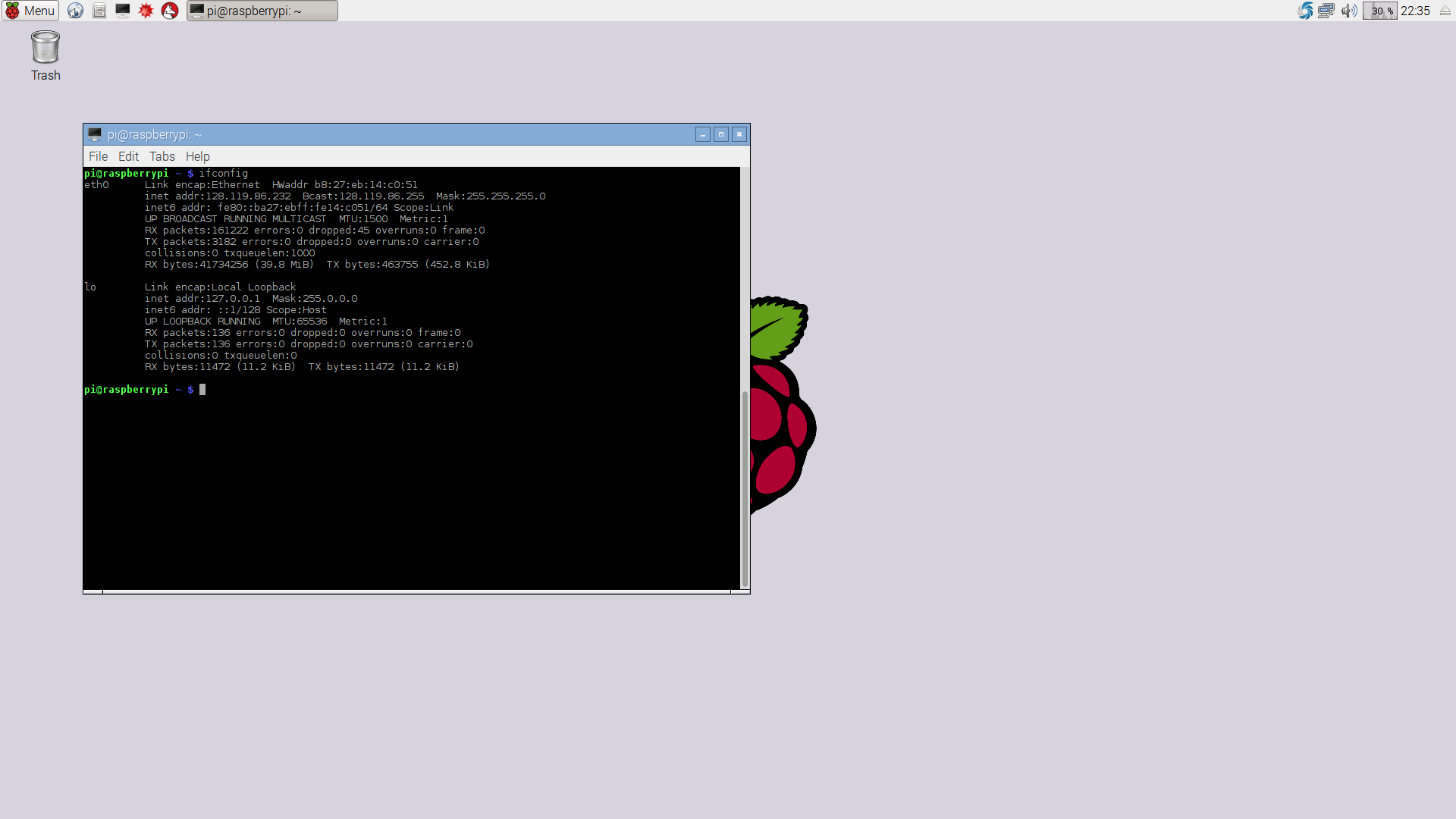 Host IP address
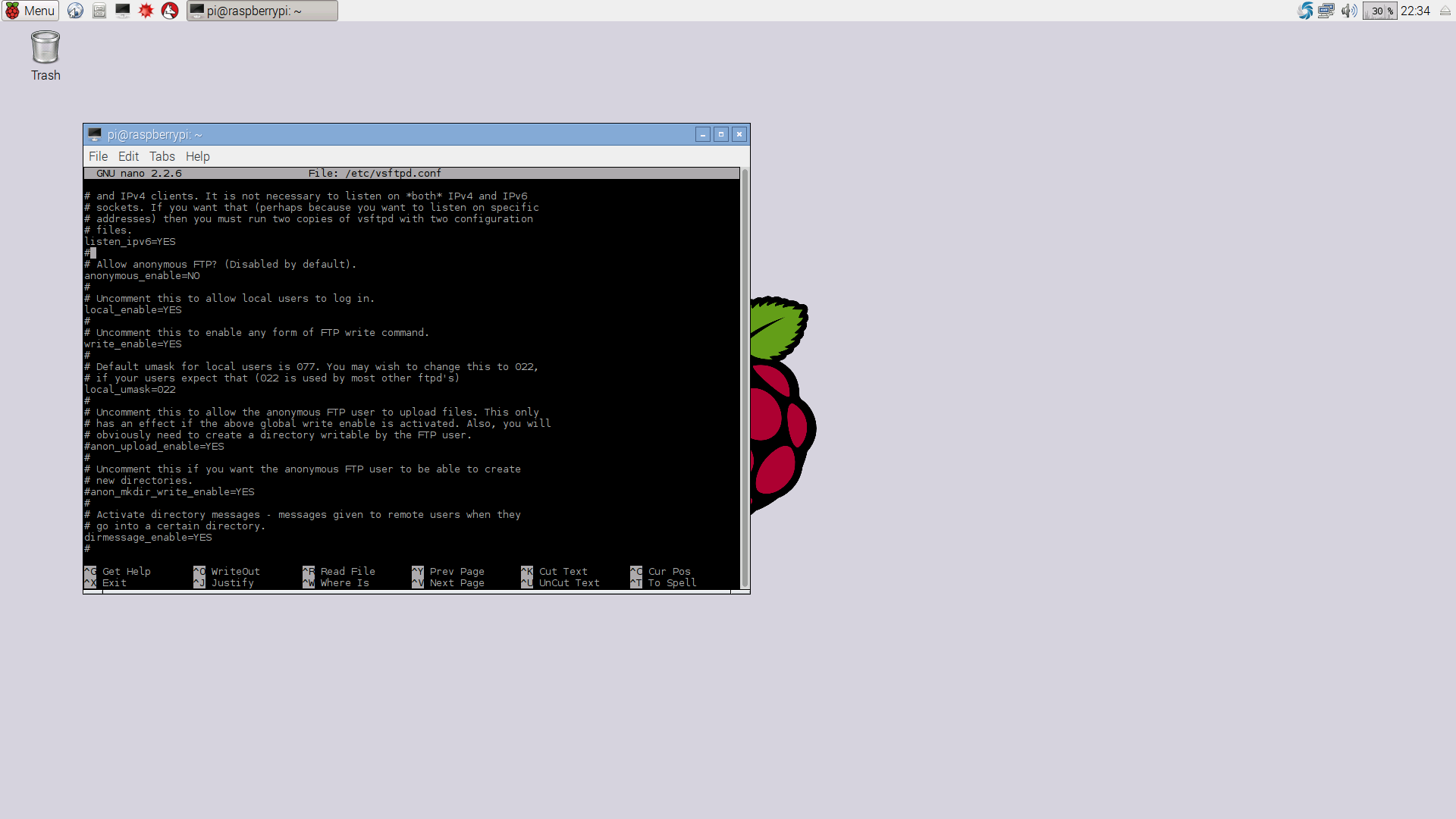 Linux FTP configuration file
Department of Electrical and Computer Engineering                               Advisor: Professor Looze
Department of Electrical and Computer Engineering                        Advisor: Professors Looze, Ni
Geofencing Coordinate Server  -  Client Configuration
physical client is 3G connected Raspberry Pi embedded within drone


client can access FTP server over the Internet to download geofencing data files 


on demo day:  client will run a Linux script to sync automatically at custom interval
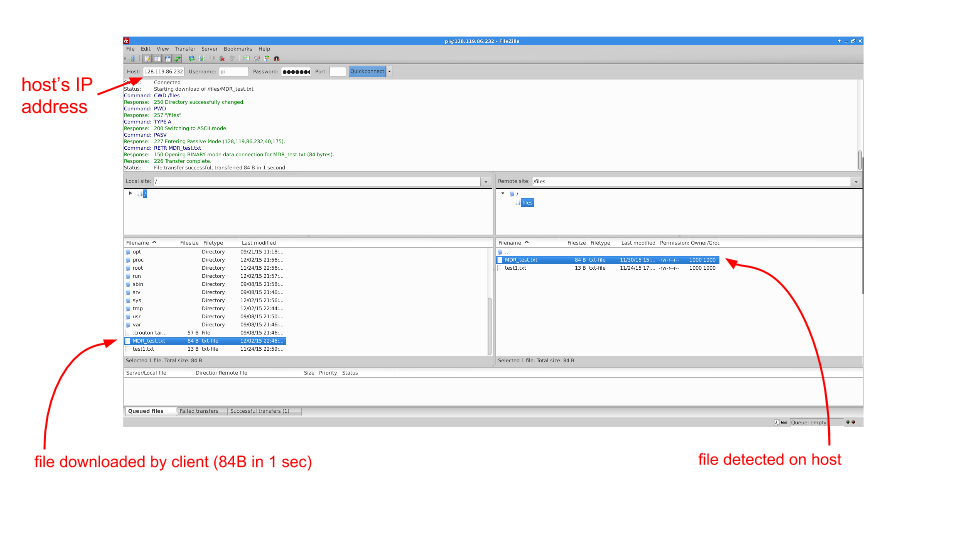 Department of Electrical and Computer Engineering                               Advisor: Professor Looze
Department of Electrical and Computer Engineering                        Advisor: Professors Looze, Ni
Team Responsibilitiesand Schedule
Department of Electrical and Computer Engineering                               Advisor: Professor Looze
Department of Electrical and Computer Engineering                        Advisor: Professors Looze, Ni
Team Responsibilities and Schedule
Responsibilities for CDR:

Develop autopilot software for controlled landing at geofence boundary

Establish reliable communication between the Pixhawk and the Raspberry Pi


Responsibilities for Project Completion:

Assist in writing technical Report

Become proficient in piloting the drone for demonstration and testing
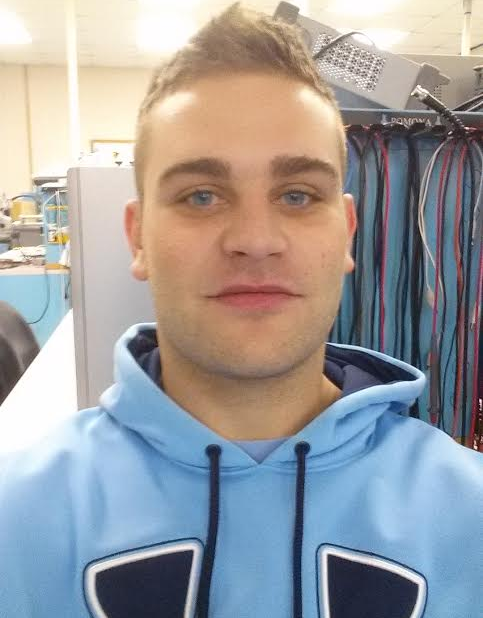 Jason Danis
            EE
Department of Electrical and Computer Engineering                               Advisor: Professor Looze
Department of Electrical and Computer Engineering                        Advisor: Professors Looze, Ni
Team Responsibilities and Schedule
Responsibilities for CDR:

Complete building and testing of drone once hardware is delivered

Develop software to override Pixhawk flight software upon entering critical airspace and execute the self-landing algorithm

Design and 3D print the external enclosure to house the added on-board hardware

Responsibilities for Project Completion:

Assist in final design modifications and testing

Assist in completing the report and preparing the demo
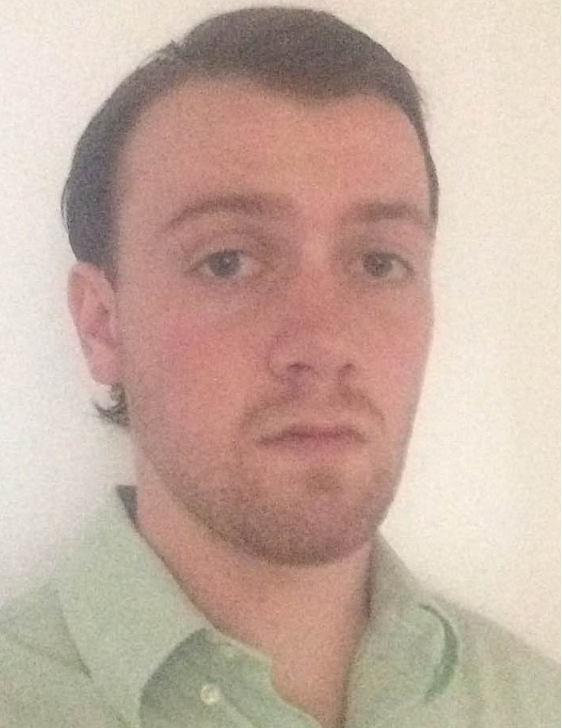 Chris Boselli
EE
Department of Electrical and Computer Engineering                               Advisor: Professor Looze
Department of Electrical and Computer Engineering                        Advisor: Professors Looze, Ni
Team Responsibilities and Schedule
Responsibilities for CDR:

Create Python script to provide email notification for airport in addition to user SMS

Establish communication with server to receive data via 3G communication and send to Raspberry Pi

Responsibilities for Project Completion:

Assist in writing final report

Participate in building, testing, and debugging integrated ASPECTS system, both on campus and at Bradley Airport
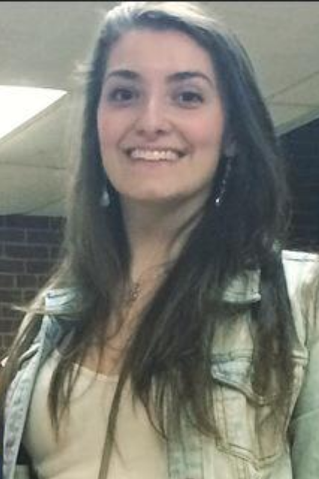 Sandra McQueen
EE
Department of Electrical and Computer Engineering                               Advisor: Professor Looze
Department of Electrical and Computer Engineering                        Advisor: Professors Looze, Ni
Team Responsibilities and Schedule
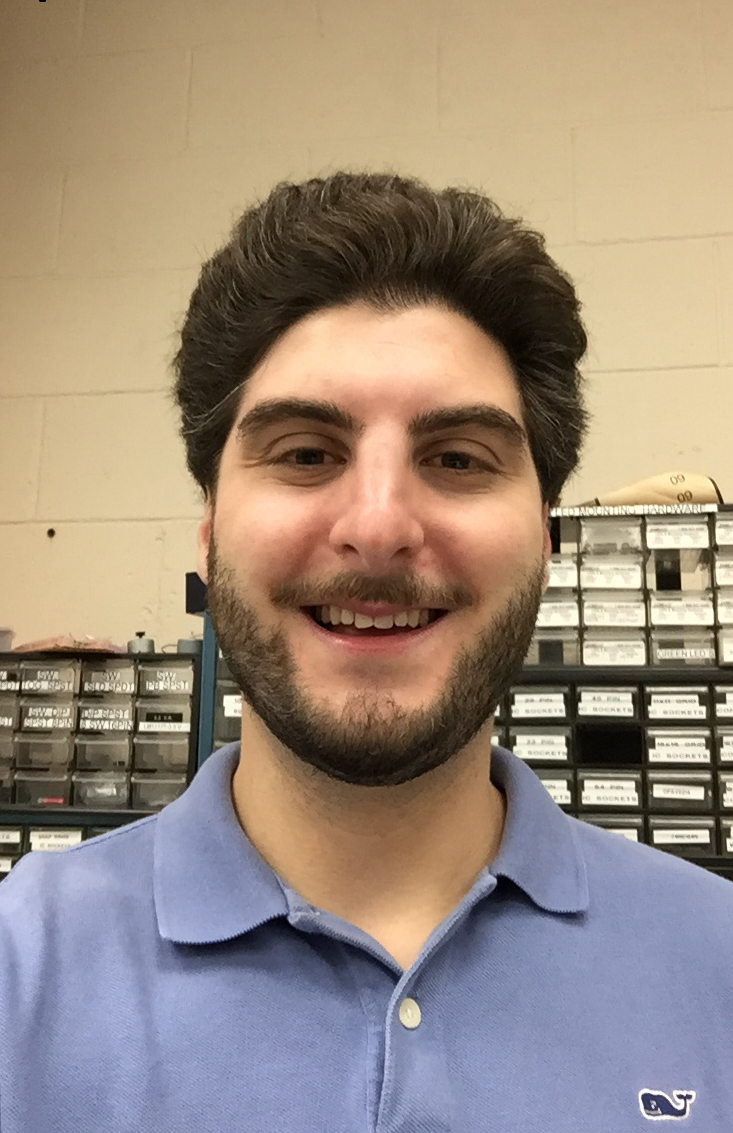 Responsibilities for CDR:
Develop set of regional databases containing geofencing data for each major commercial/military airport located within region 

Configure 3G client to automatically sync with FTP host server at custom intervals using a Linux command line script

Assist in debugging and testing of integrated ASPECTS systems



Responsibilities for Project Completion:
Follow up with Bradley Airport & FAA to conduct live field testing and verify that real-life geofencing database is accurate 

Assist in writing final project report

Become proficient in other subsystems in order to assist teammates in debugging and back them up in case of emergency
Alex Breger
             EE
Department of Electrical and Computer Engineering                               Advisor: Professor Looze
Department of Electrical and Computer Engineering                        Advisor: Professors Looze, Ni
Team Responsibilities and Schedule
Proposed Schedule for the Upcoming Semester:
MDR
CDR
Completion
Drone 
assembled
& working
Technical report complete
Demonstrate ability to override Pixhawk
Demo
ready for presentation
Subsystems fully integrated
All final modifications complete
Department of Electrical and Computer Engineering                               Advisor: Professor Looze
Department of Electrical and Computer Engineering                        Advisor: Professors Looze, Ni
Estimated Time Spent Coding (hours)
Department of Electrical and Computer Engineering                               Advisor: Professor Looze
Department of Electrical and Computer Engineering                        Advisor: Professors Looze, Ni
Estimated Time Spent on Hardware (hours)
Department of Electrical and Computer Engineering                               Advisor: Professor Looze
Department of Electrical and Computer Engineering                        Advisor: Professors Looze, Ni
Total Hours Spent on Project
Department of Electrical and Computer Engineering                               Advisor: Professor Looze
Department of Electrical and Computer Engineering                        Advisor: Professors Looze, Ni
Meeting at Bradley Airport
Consulted with Bradley Ass’t Administrator Benjamin Parish and FAA Air Traffic Manager Ayaz Kagzi

Drones pose a major risk; GeoFencing “solves a significant part of the problem”
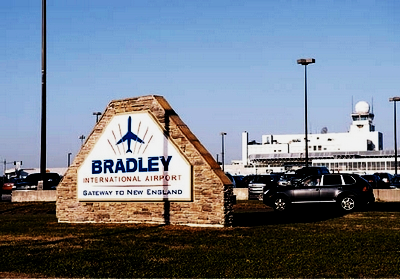 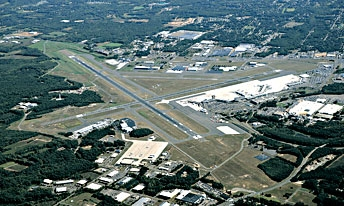 Requested a notification to Air Traffic Control via text or email

Data collection helps them to recognize trends and define problems
Department of Electrical and Computer Engineering                               Advisor: Professor Looze
Department of Electrical and Computer Engineering                        Advisor: Professors Looze, Ni
Questions or Comments?
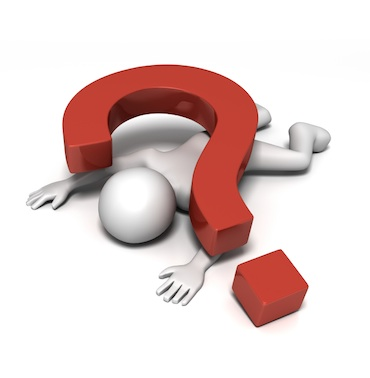 Department of Electrical and Computer Engineering                               Advisor: Professor Looze